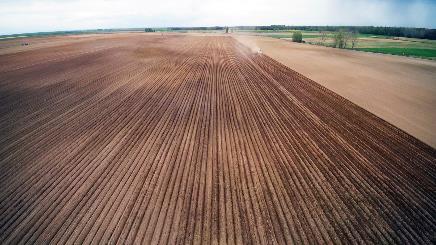 SATIVUM y la herramienta de sostenibilidad de nutrientes
David A. Nafría García
nafgarda@itacyl.es
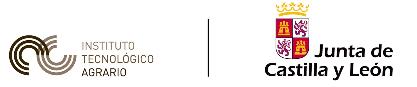 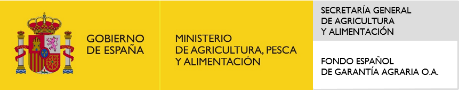 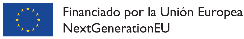 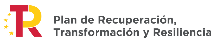 [Speaker Notes: Agradecimiento.
Qué se va a exponer.]
¿Qué es SATIVUM?
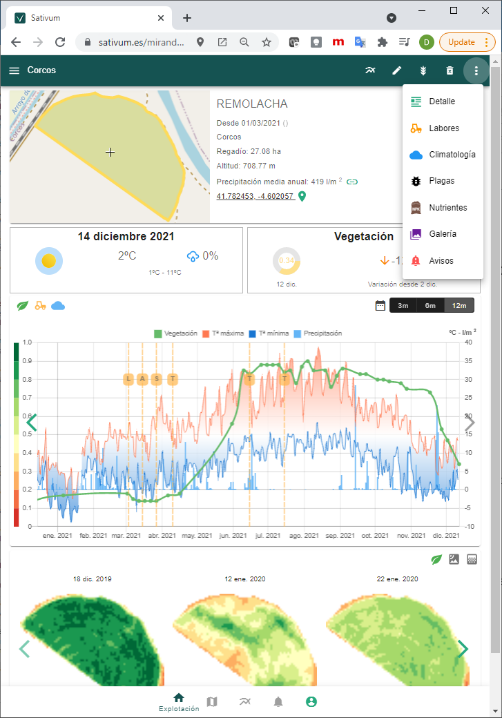 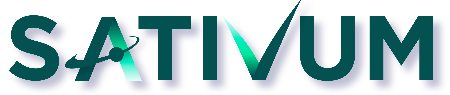 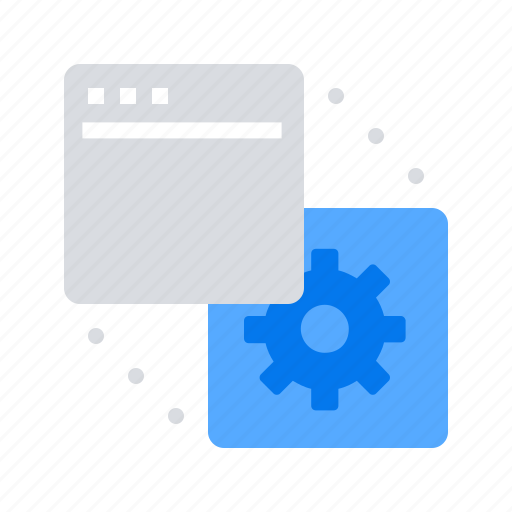 Interfaz de usuario pública y gratuita para asesoramiento agronómico desarrollada como una aplicación web progresiva.
Se puede instalar directamente como una aplicación para dispositivos móviles y de escritorio.
1
Backend de servicios como API (algunos abiertos a desarrolladores)
Respaldado por datos públicos
2
https://www.sativum.es/
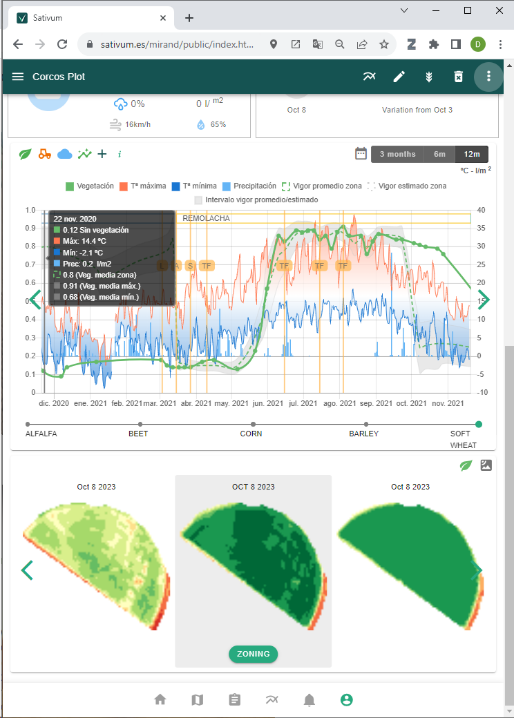 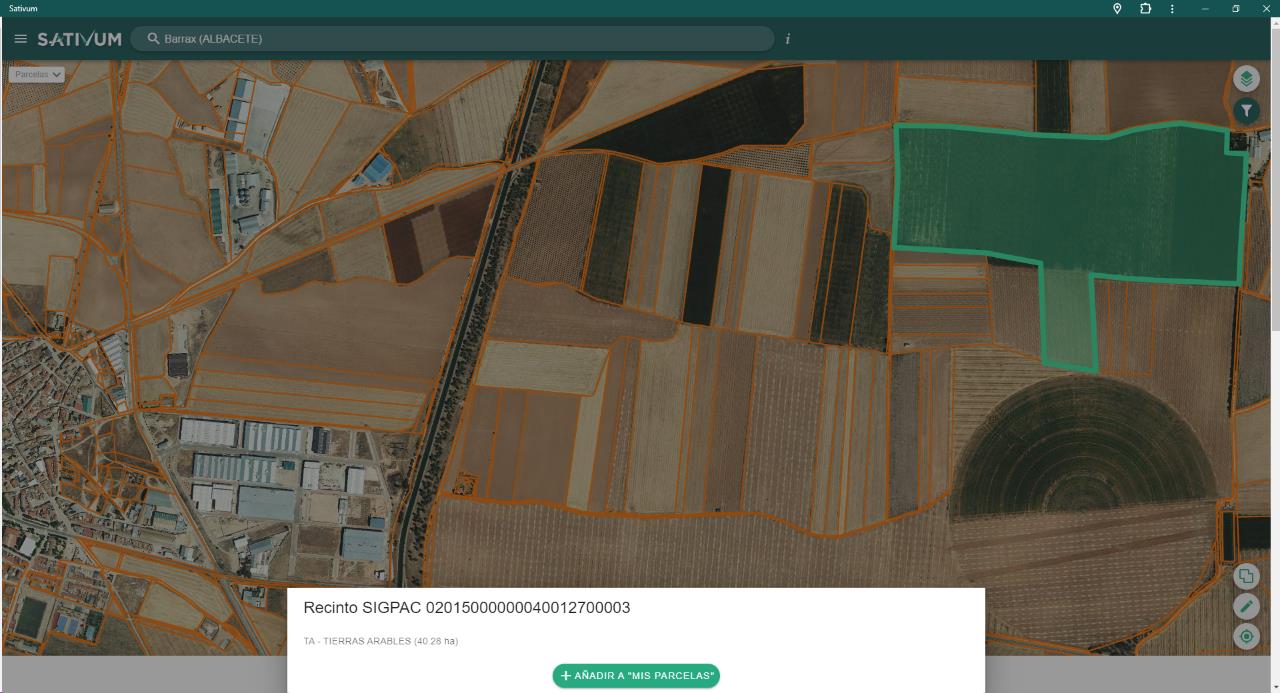 Base parcelaria SIGPAC
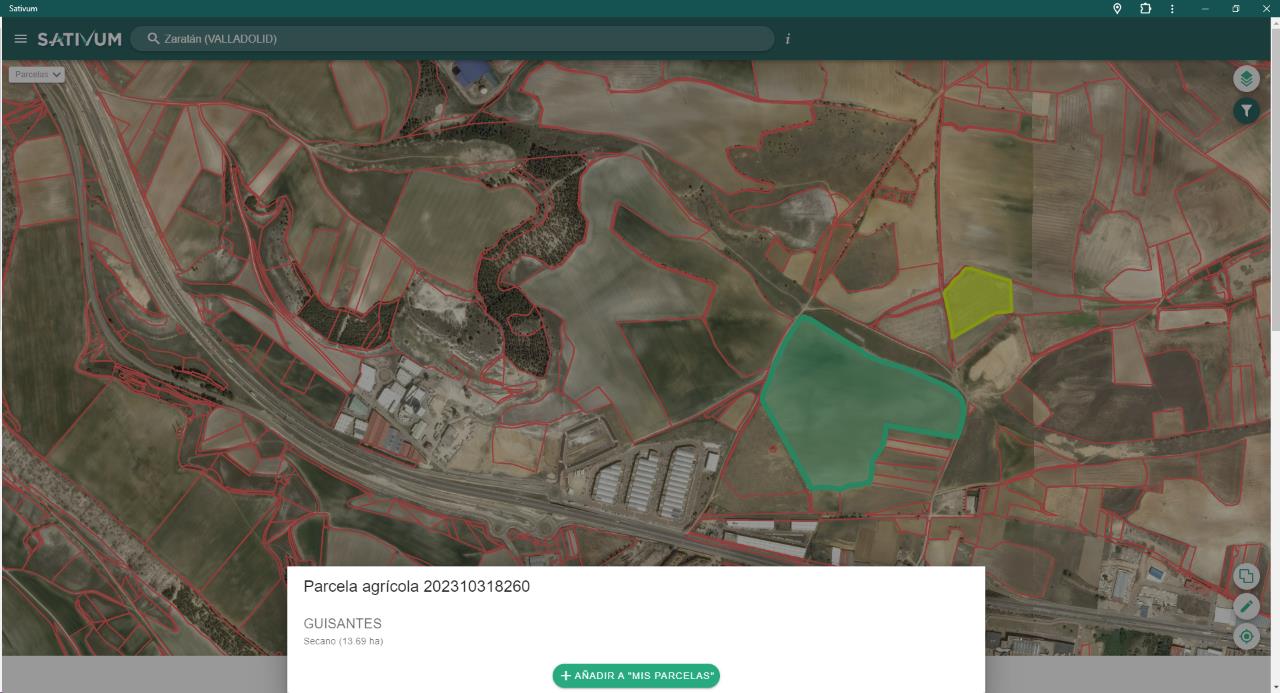 Base parcelaria de parcela agrícola
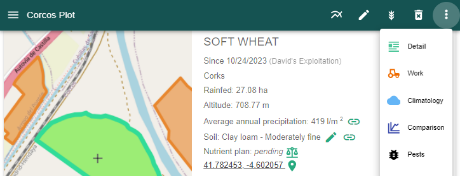 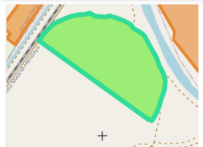 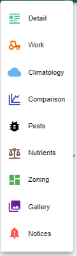 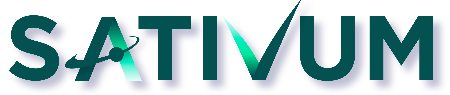 Sativum es una APP pública para la gestión de datos sobre parcelas agrícolas
Satélite (y foto aérea o VHR)
Suelo
Clima
Parcelario y cultivos
Se incluyen módulos de ayuda a la toma de decisiones.
Nutrición: Es un FAST
Plagas
Agricultura de precision
Selección de fitosanitarios
Compatible con CUE y REA
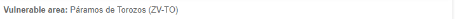 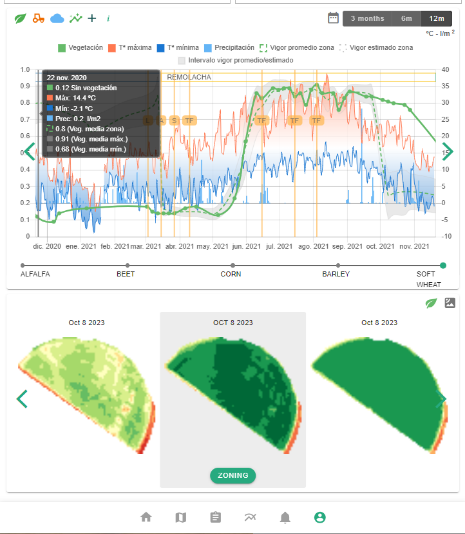 https://www.sativum.es/
Nacimiento de SATIVUM (Inicialmente llamado Proyecto Miranda)
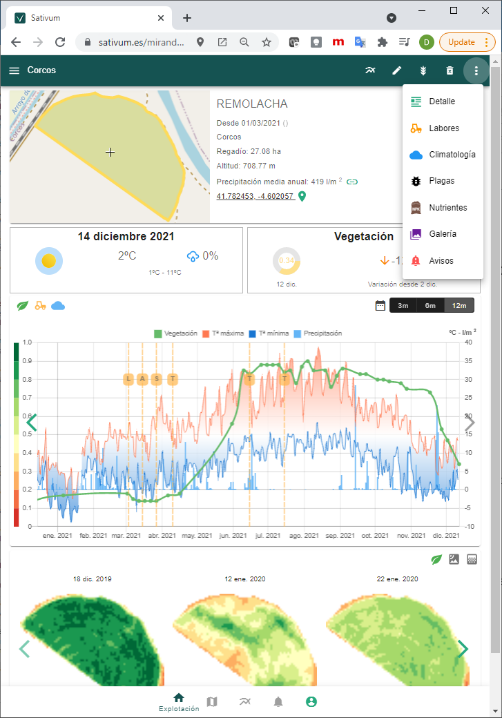 2019
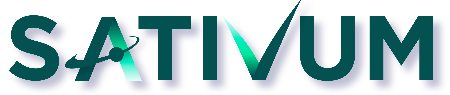 Arrancan los controles de la PAC por monitorización
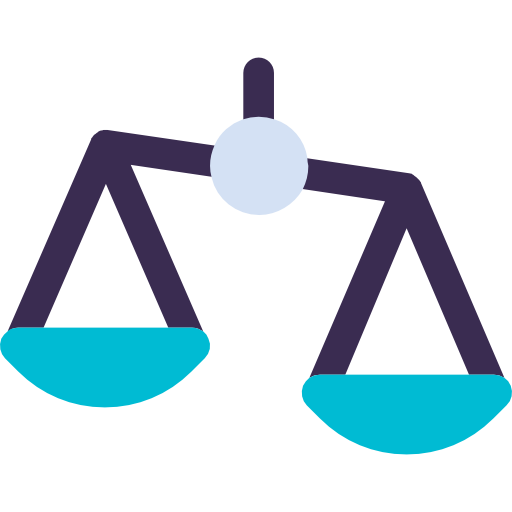 Visión de ofrecer servicios a los agricultores, no solo esforzarnos en aplicar la tecnología para controlarlos
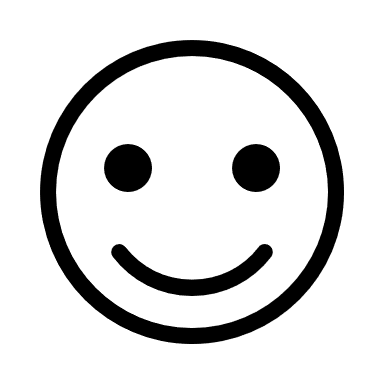 2020
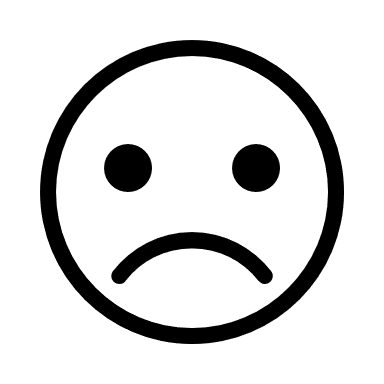 Entramos junto con Andalucía en la Fase 1 del proyecto FAST
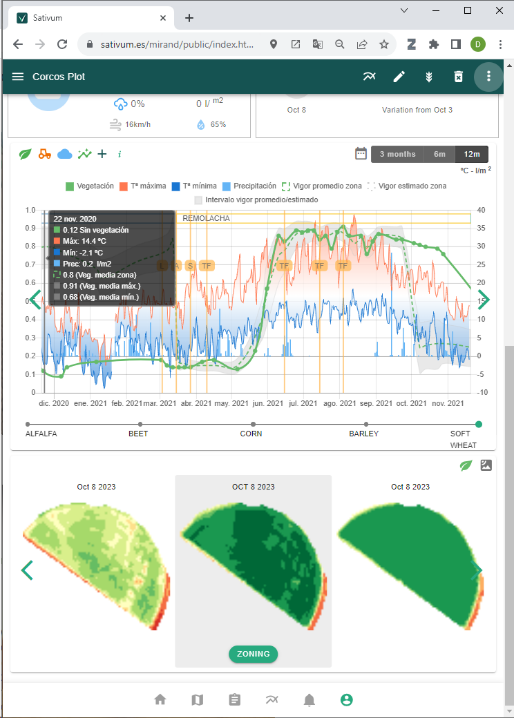 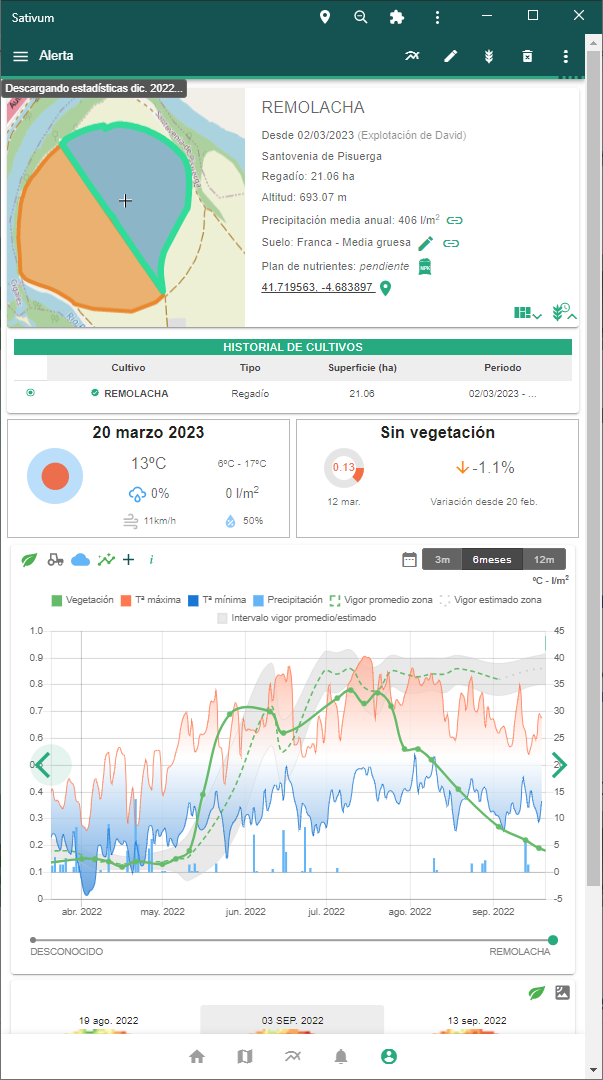 Herramienta de sostenibilidad de nutrientes: FAST
Según Reglamento (UE) 2021/2115, Artículo 15 Servicios de asesoramiento a las explotaciones: Obligatorio para el estado miembro en 2024. No su uso por los productores según CE.
Componentes mínimos:
Balance de nutrientes principales (N y P)
Filtros o avisos sobre requerimientos legales
Información existente de suelos (analíticas)
Datos del sistema de ayudas (parcelario y cultivo declarado)
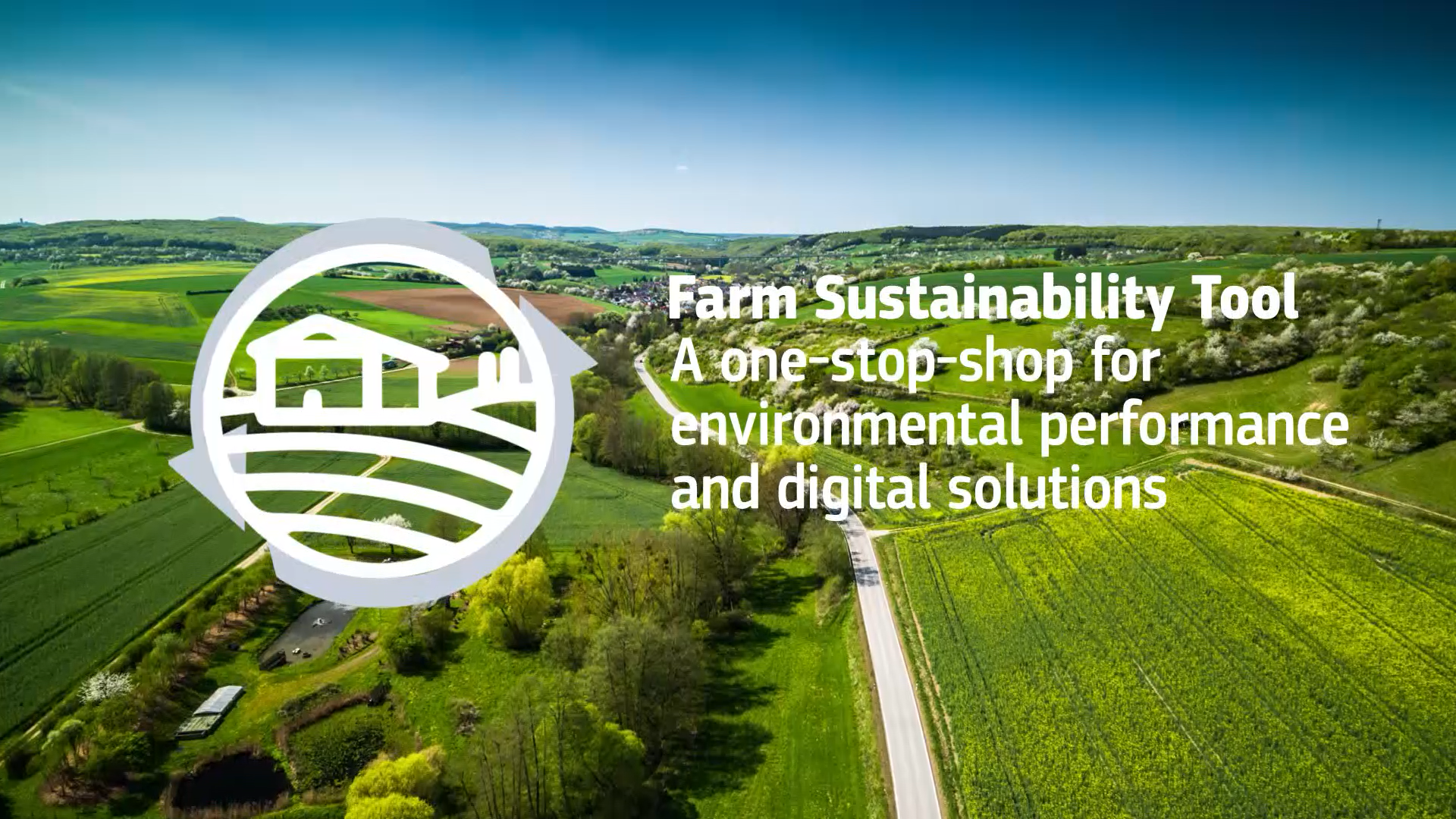 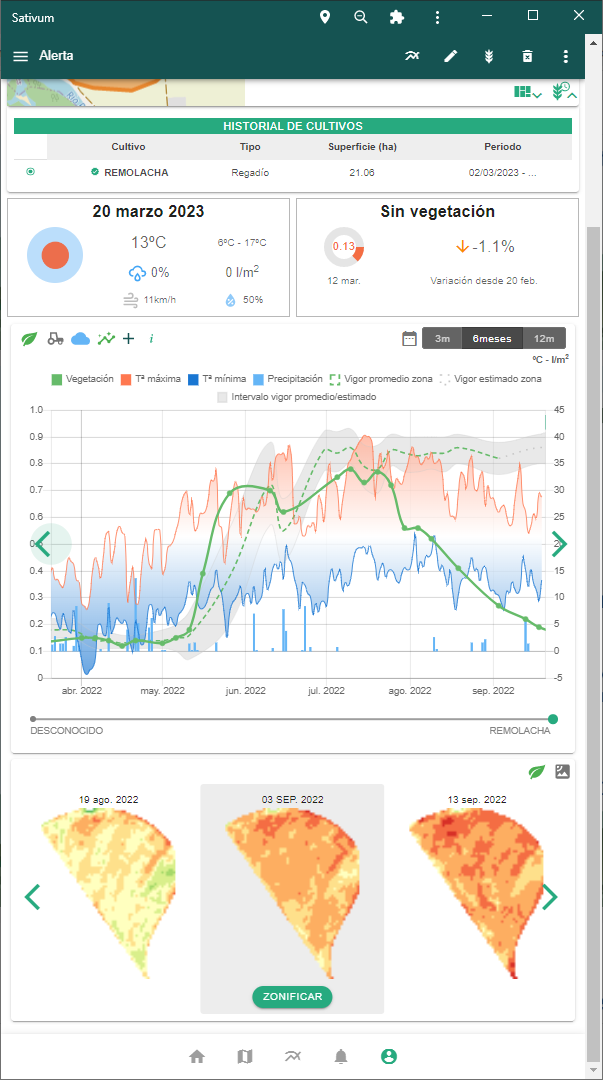 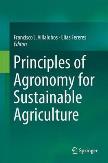 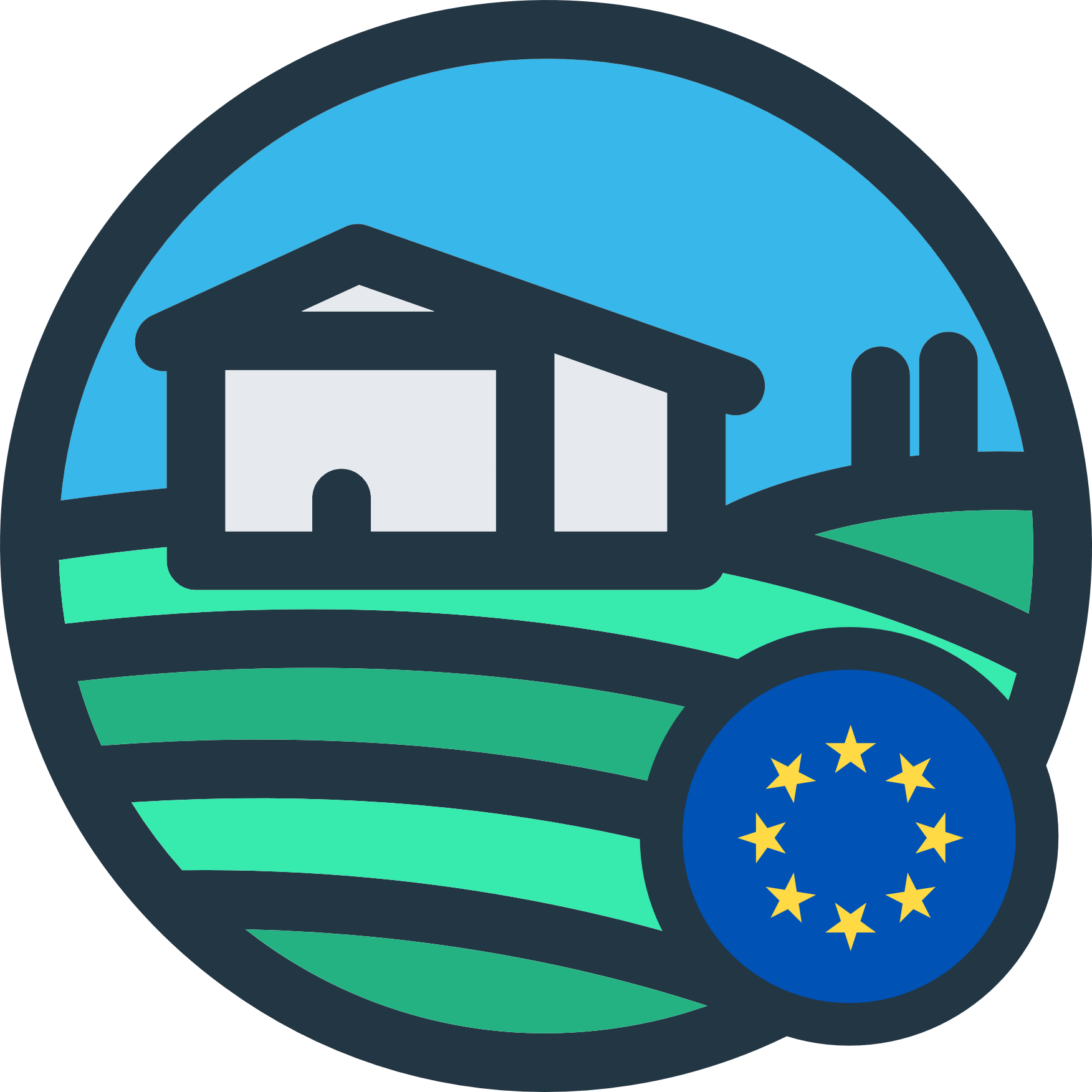 FERTILICOC
Algoritmo
(Python GPL)
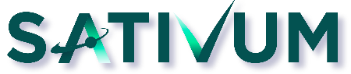 El desarrollo comenzó en 2019 y se lanzó en 2021.
FaST (España) Inicio en el año 2020
DATOS DEL SUELO
LPIS+GSAA
ALGORITMO DE NUTRIENTES NPK
(API)
FRONTAL DE FERTILIZACIÓN
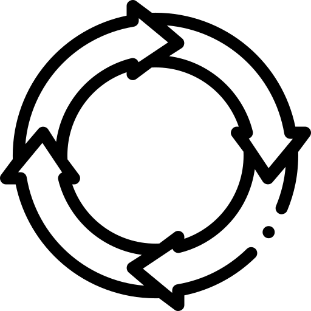 Fin de la fase I (año 2021)
TRABAJANDO EN LAS VERSIONES 51 Y 52
Fusión de elementos: FERTILICALC + FaST + SATIVUM
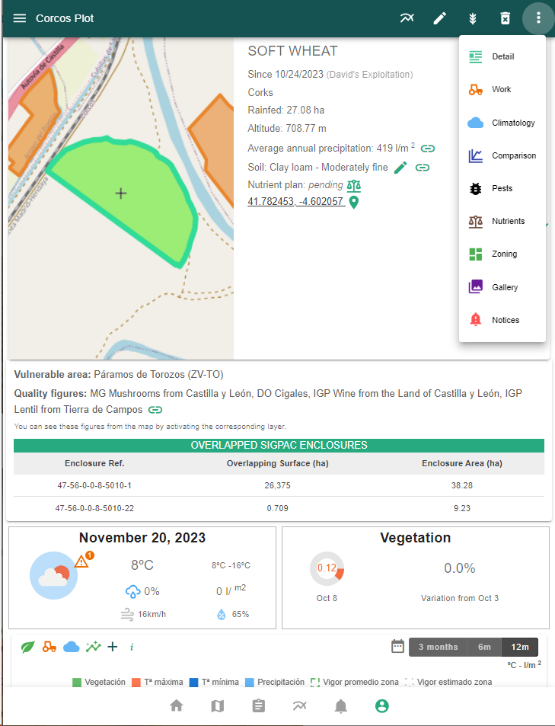 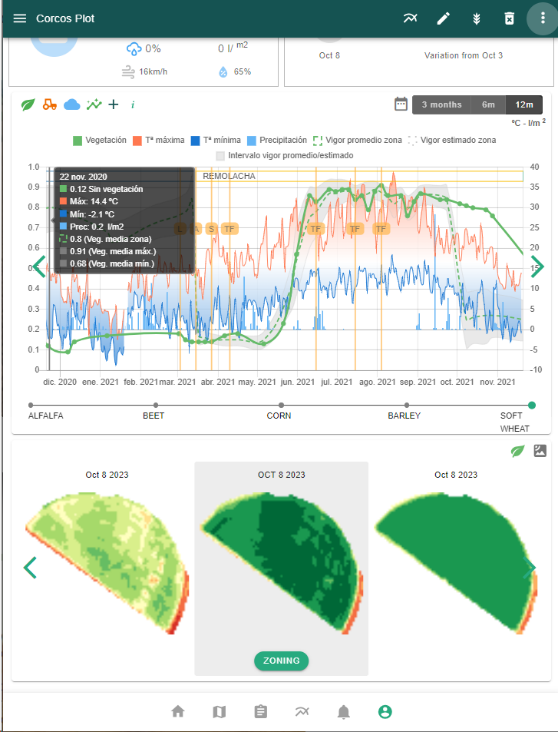 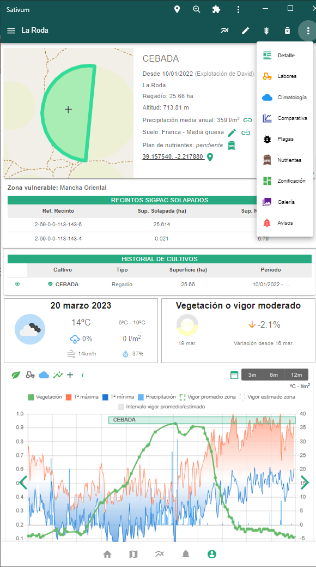 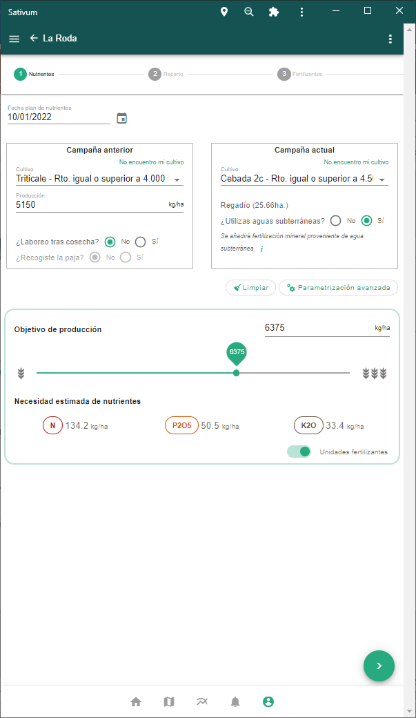 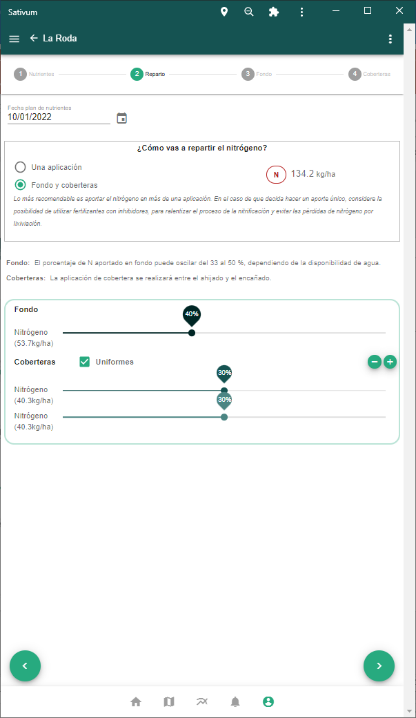 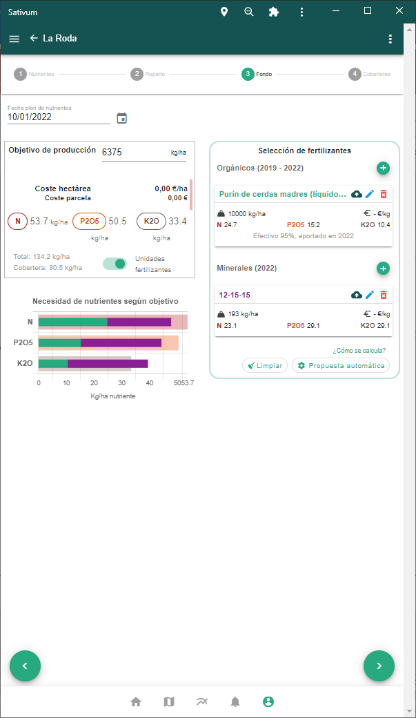 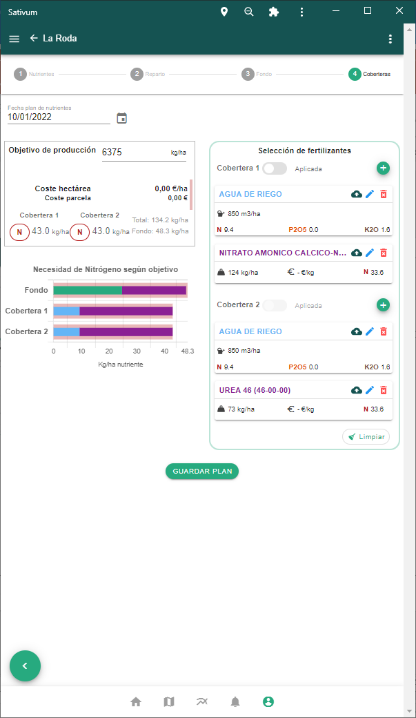 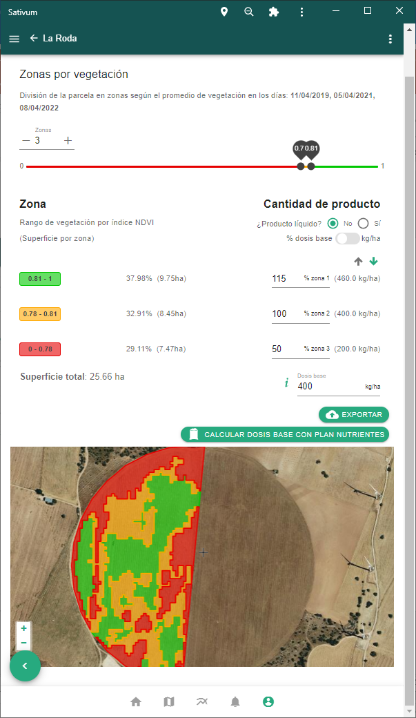 Los servicios detrás de la APP: Backend
Suelo puntos > Suelo Digital Mapeo > API
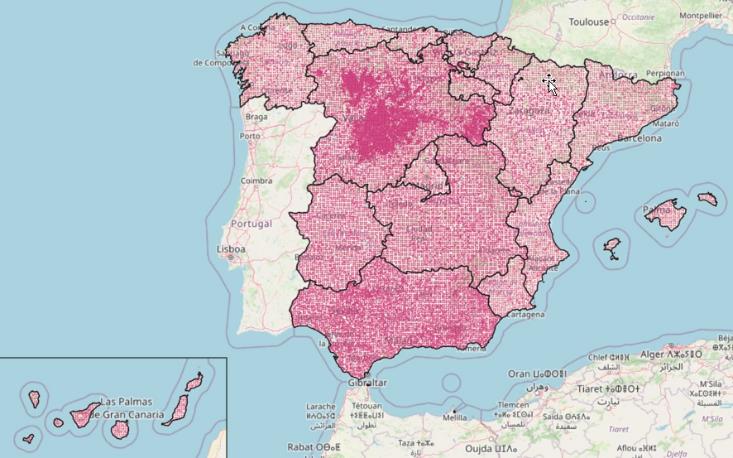 Cerca de 50.000 muestras de suelo georreferenciadas recogidas en toda España de múltiples fuentes: Laboratorios,
Cooperativas, Gobierno (INES, LUCAS…)
El Gobierno de España recogerá y analizará 16.000 nuevos puntos en 2024 con dos profundidades.
La textura del suelo, la materia orgánica, el P y el K se interpolan mediante técnicas de Mapeo Digital de Suelos con variables covariables.
Contenido de N-NO3 en aguas subterráneas
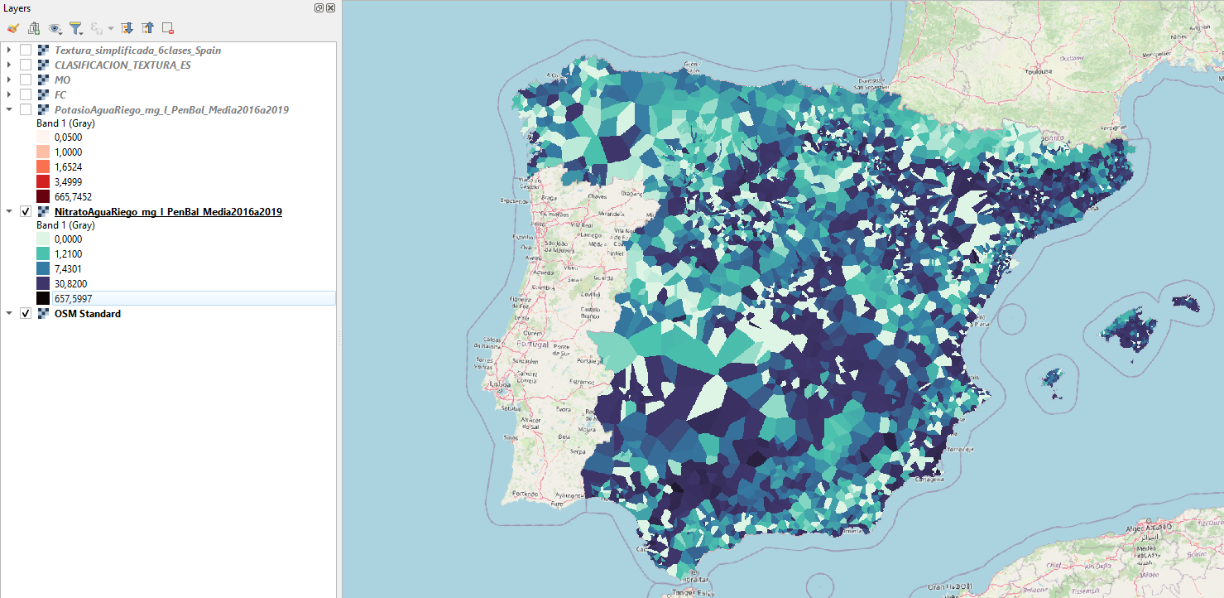 Apertura de API para desarrolladores y arquitectura convenio FEGA
Balance de nutrientes para cultivos (equilibrio)
API B para parámetros de cultivo para algoritmo de nutrición
API C para cálculo del balance de nutrientes
Recomendación de fertilizantes
API D para listado de fertilizantes orgánicos
API E para listado de fertilizantes inorgánicos
API G para servicio de propuesta automática de fertilizantes
Servicios de datos geoespaciales
API A para consulta de suelos (a partir de mapas interpolados)
API F para contenido de N y K del agua de riego
Interfaz de demostración HTML : PWA simple y documentación de secuencia de solicitud
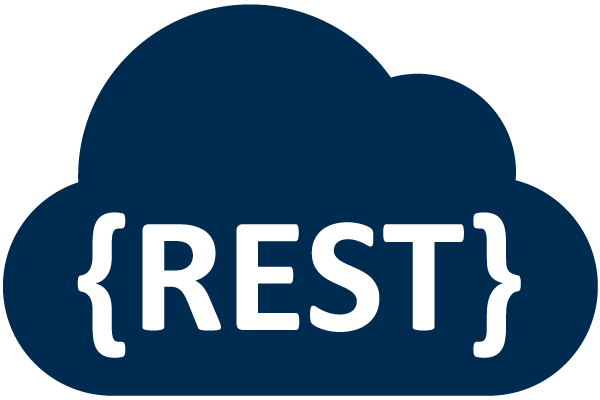 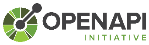 OEA 3.1
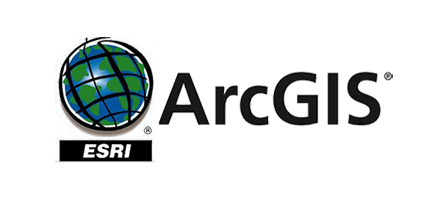 https://portal.api.itacyl.es/portal/apis/
Portal para desarrolladores
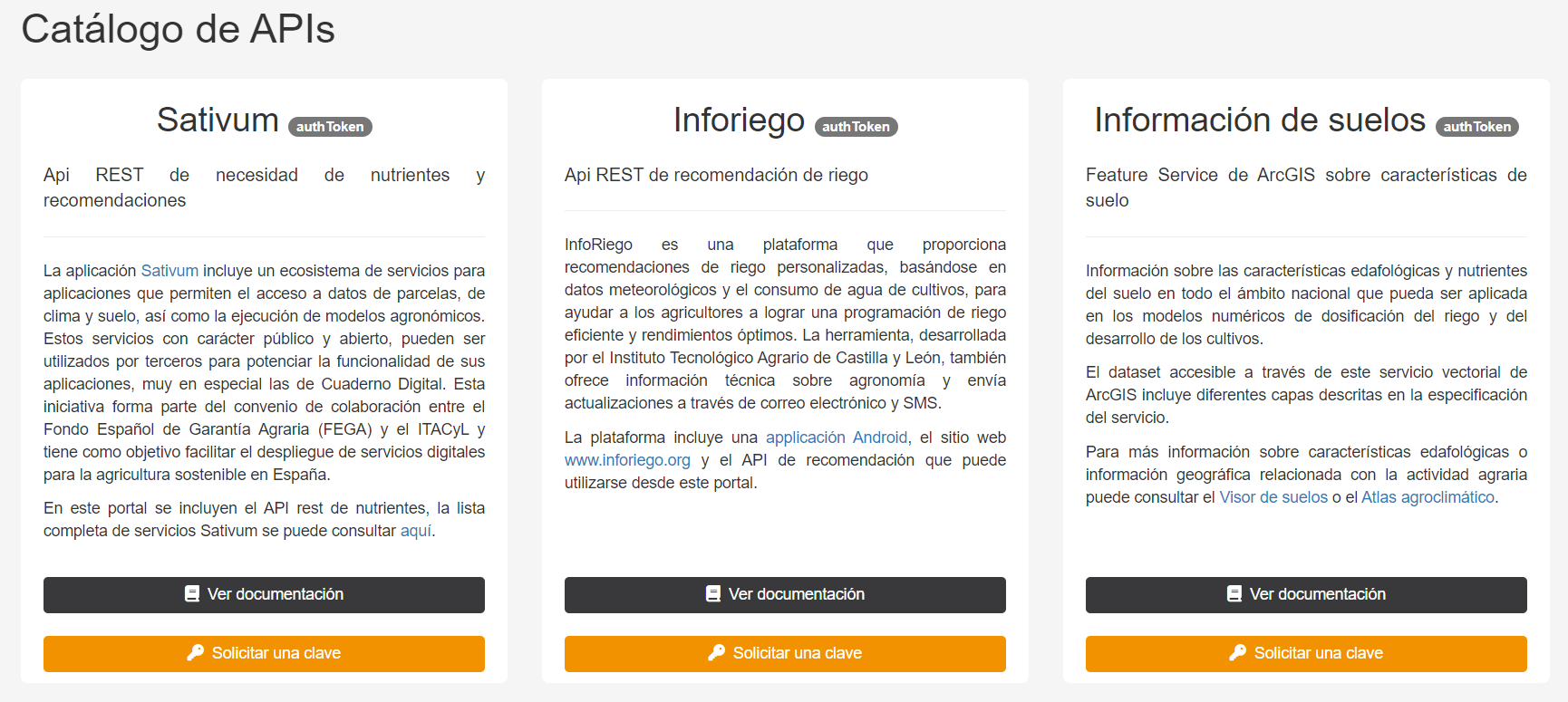 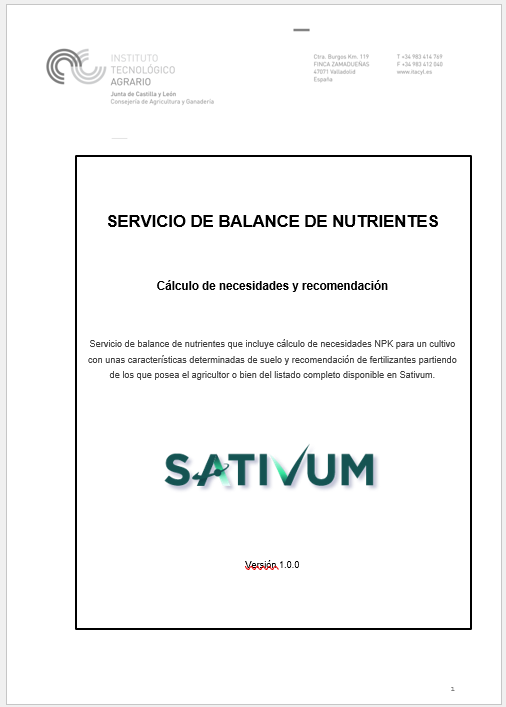 documento descriptivo
Ejemplos de integraciones en APP de terceros
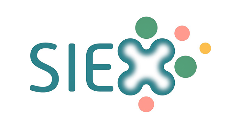 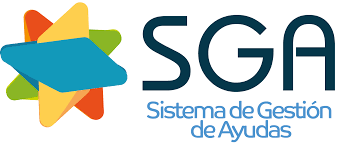 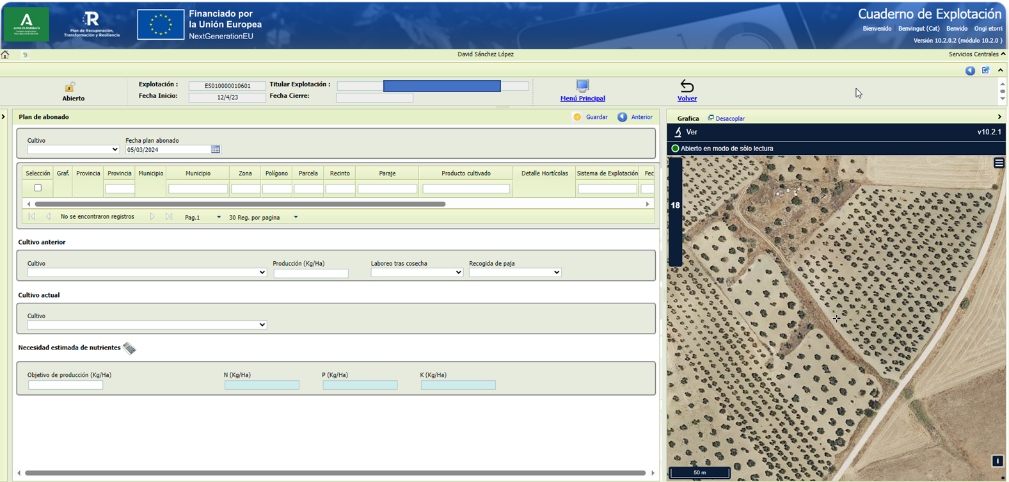 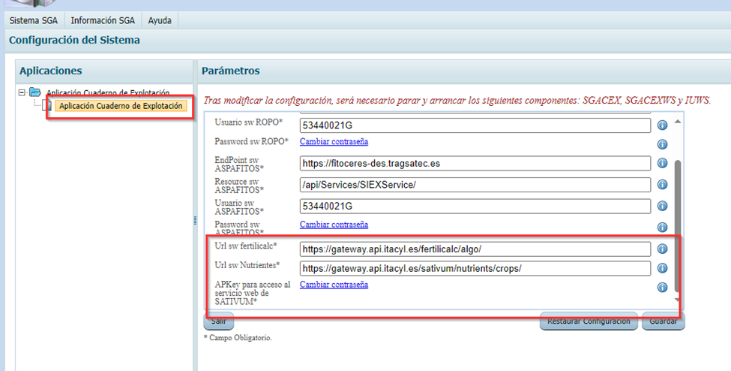 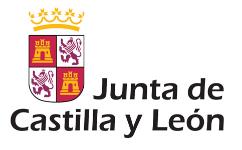 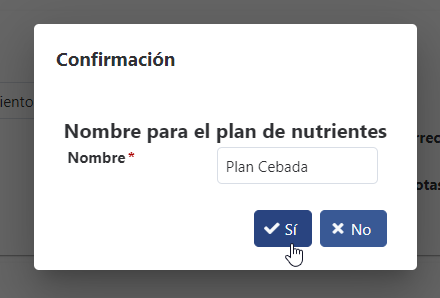 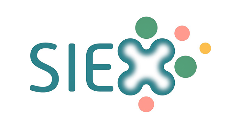 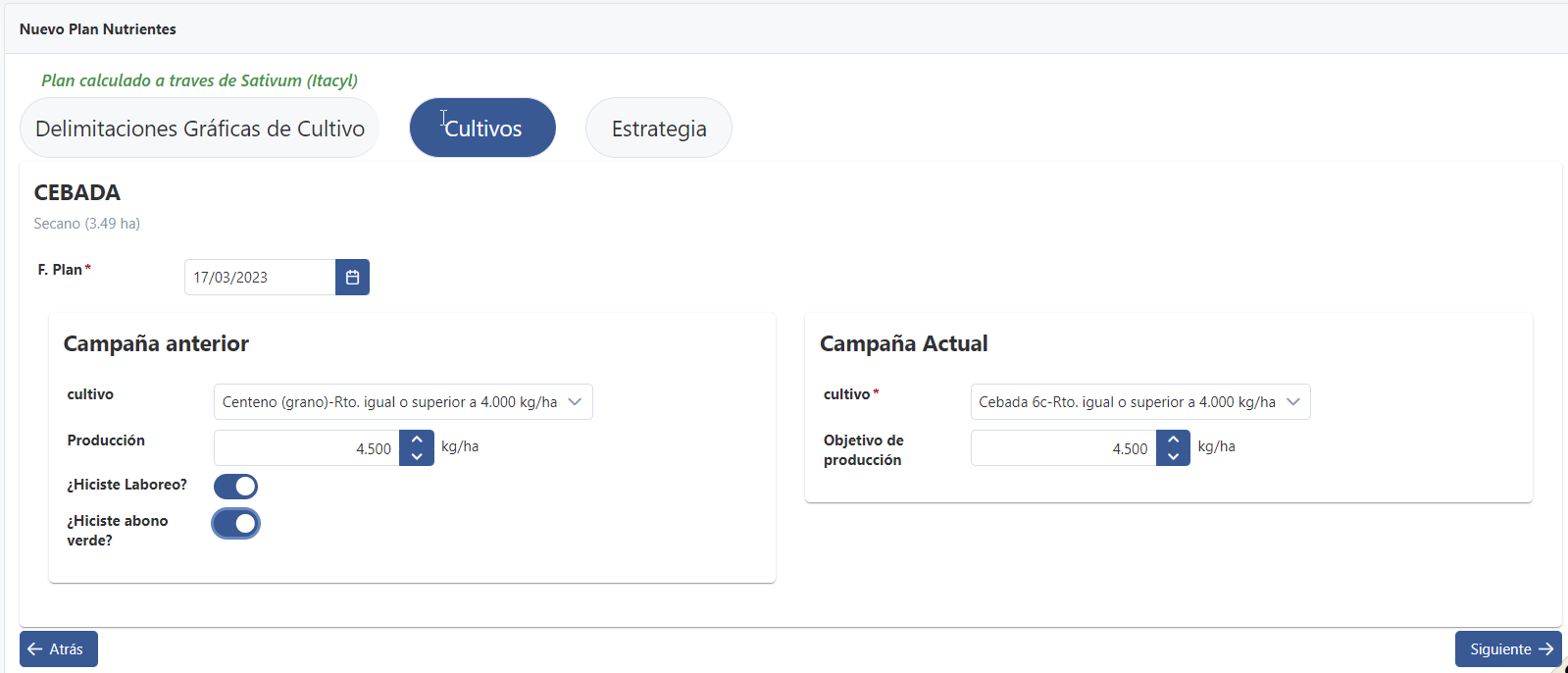 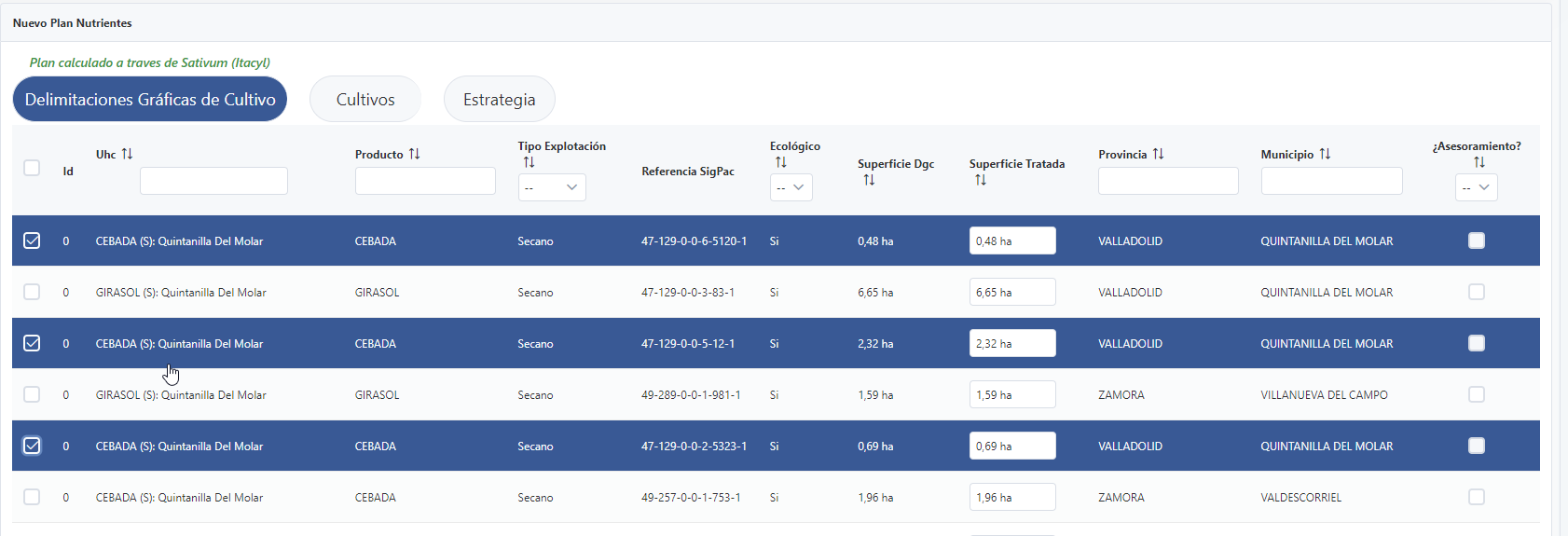 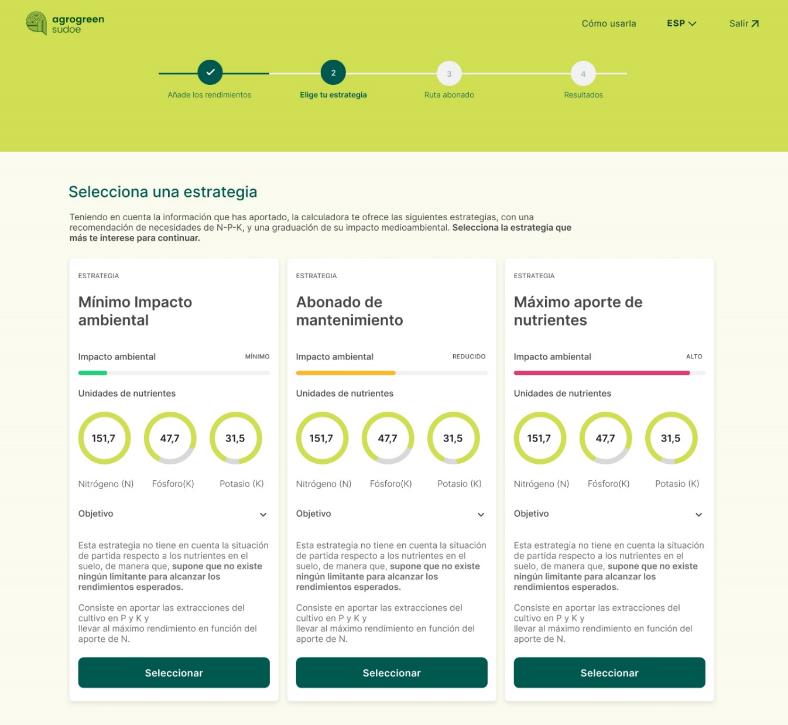 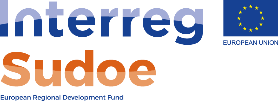 Módulo de CUE
Desarrollado exprofeso para CUE
Usa la interface común para CUE y REA
Muy demandado por los usuarios y muy exigente para los desarrolladores
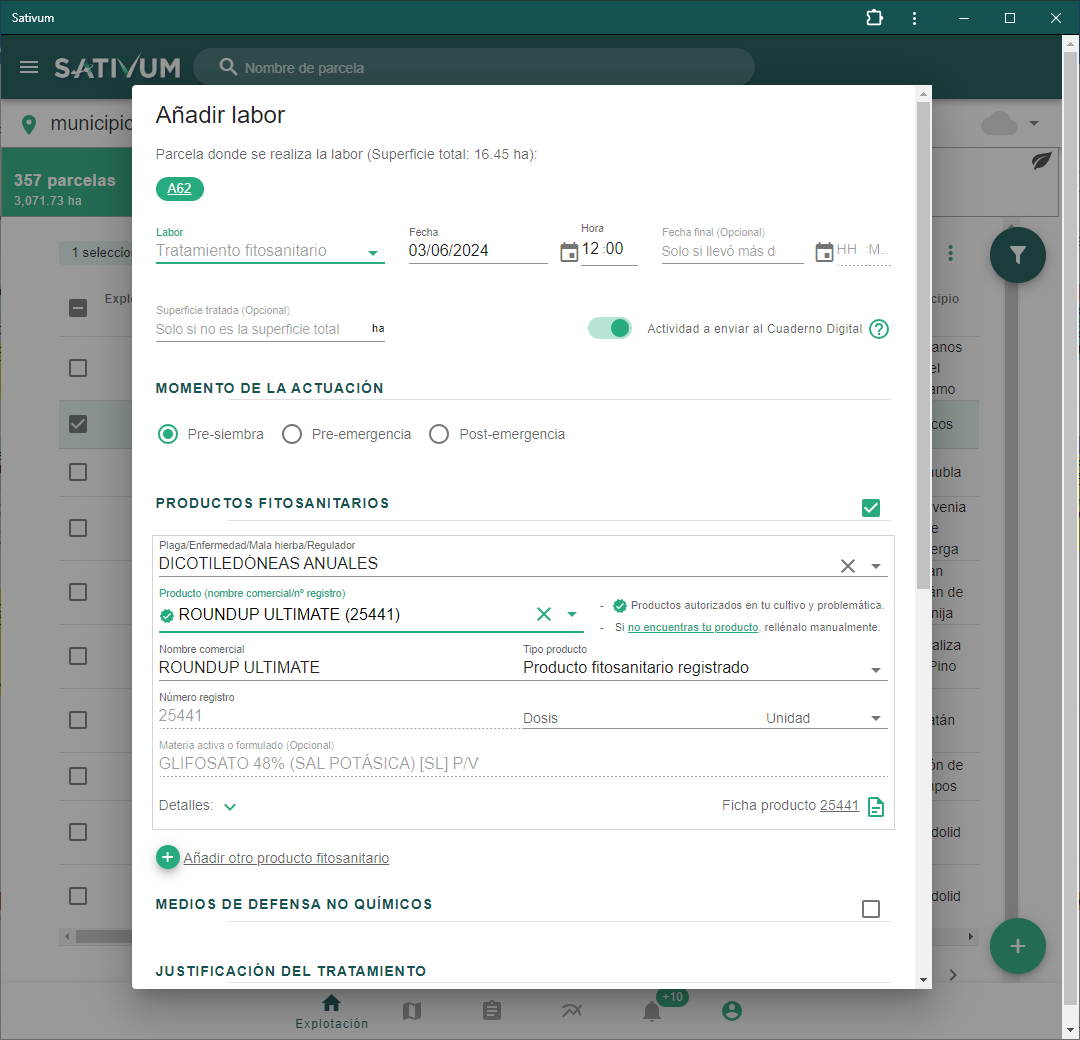 Novedad: mejora módulo de fitos
Informa sobre si el fitosanitario está autorizado para el cultivo
Informa de la caducidad próxima
Carga los usos posibles y las dosis mínimas y máximas.
Experiencia de usuarios (datos 31 mayo 2024)
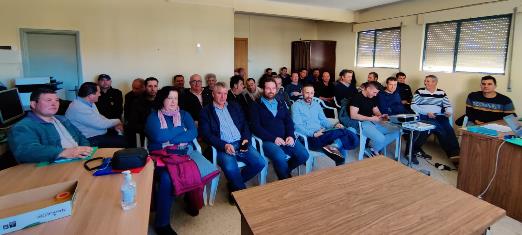 Agricultores y asesores
Usuarios activos : 4.076
parcelas incluido : 349.244 (28.621 con plan de nutrientes )
Sesiones de formación en 2023: 74
Ayuda de agricultores y asesores en 2023: 2.300
Desarrolladores
Registrados con clave API: 35
Peticiones al API de plan de nutrientes :
Feb: 6.481 (SATIVUM) + 1.837 (terceros)
Mar: 4.313 (SATIVUM) + 1.060 (terceros)
Abr: 2.029 (SATIVUM) + 759 (terceros)
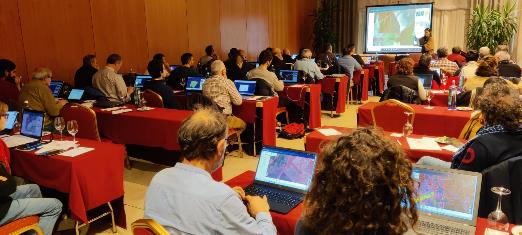 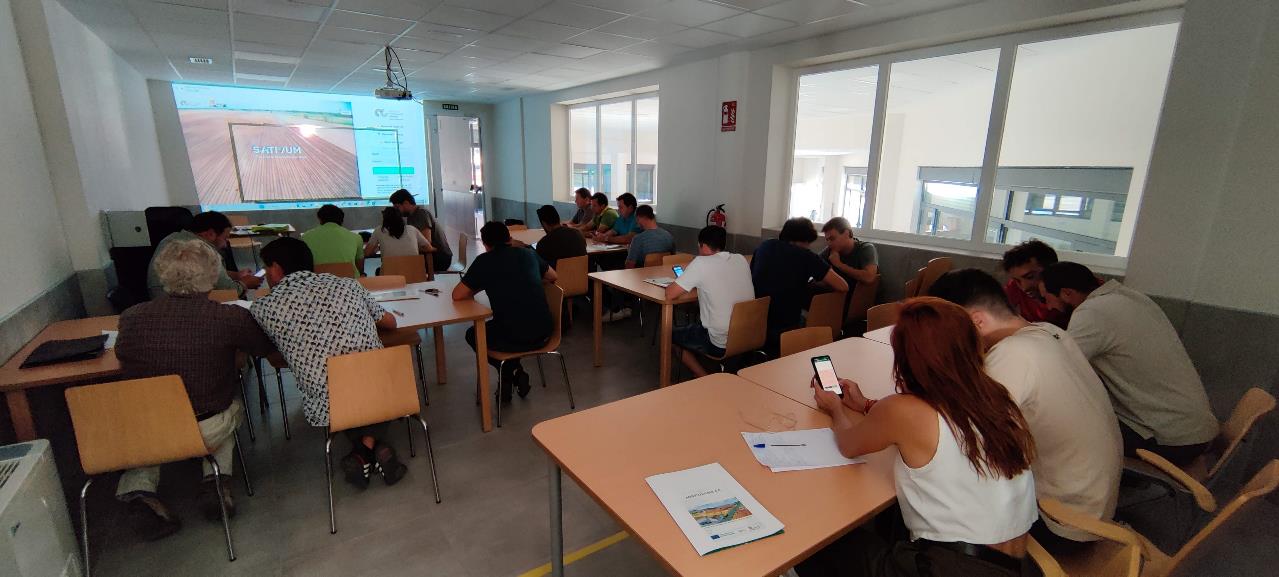 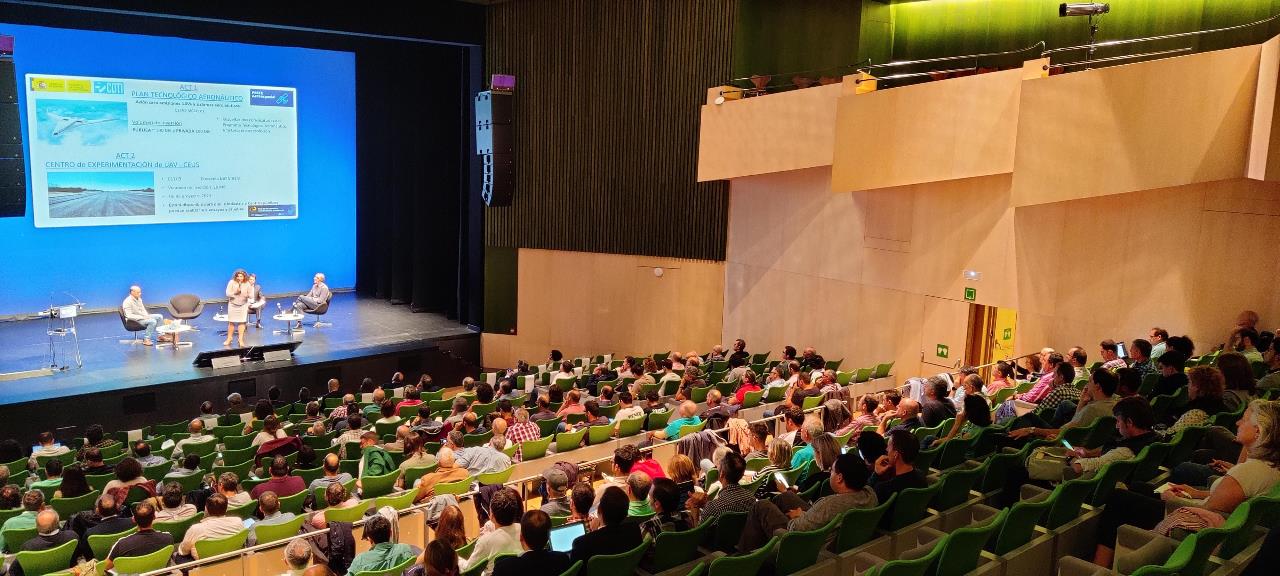 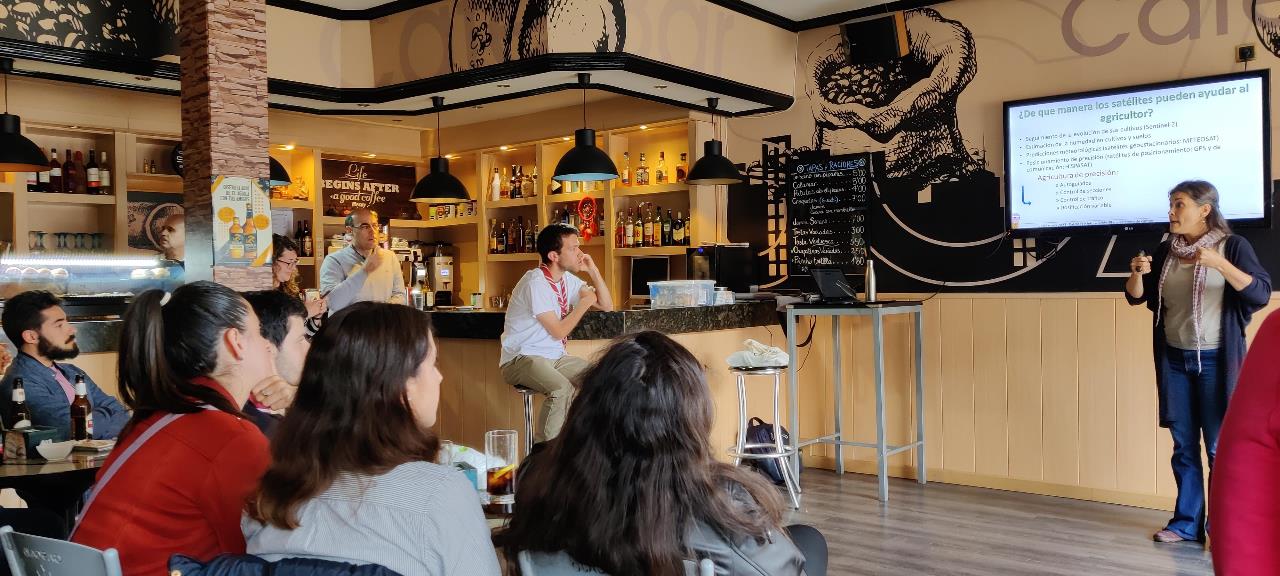 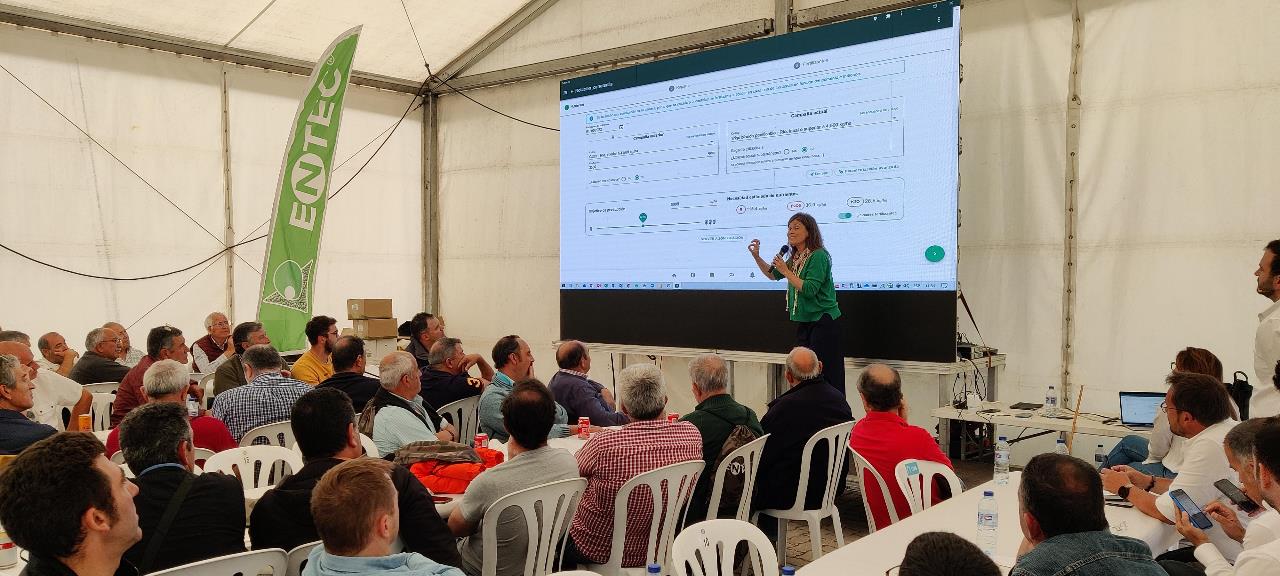 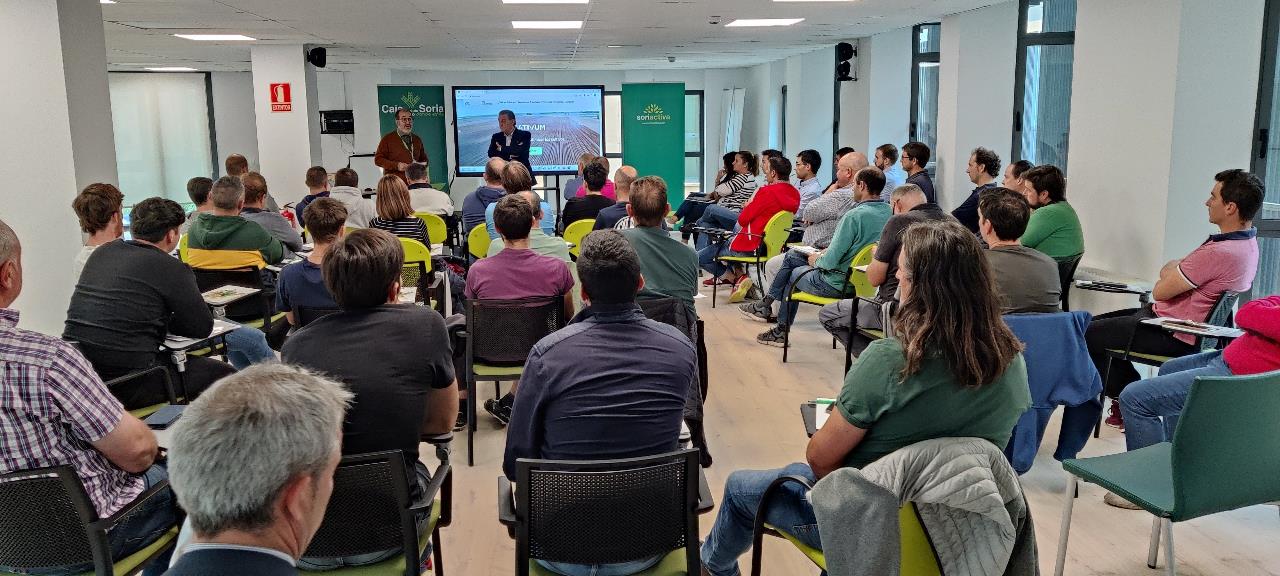 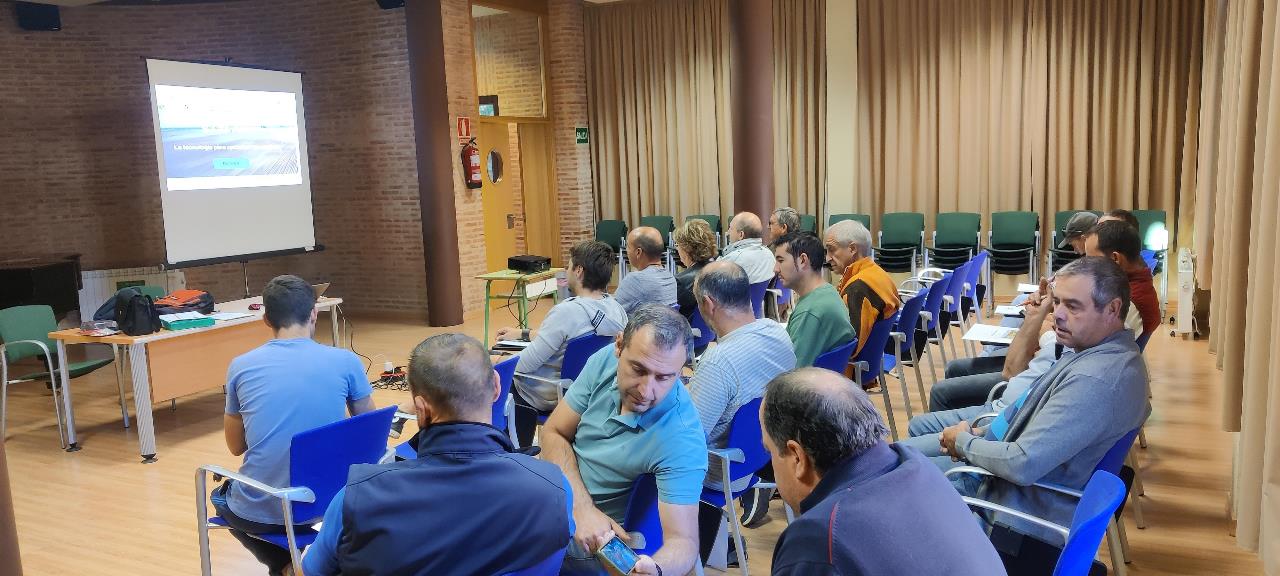 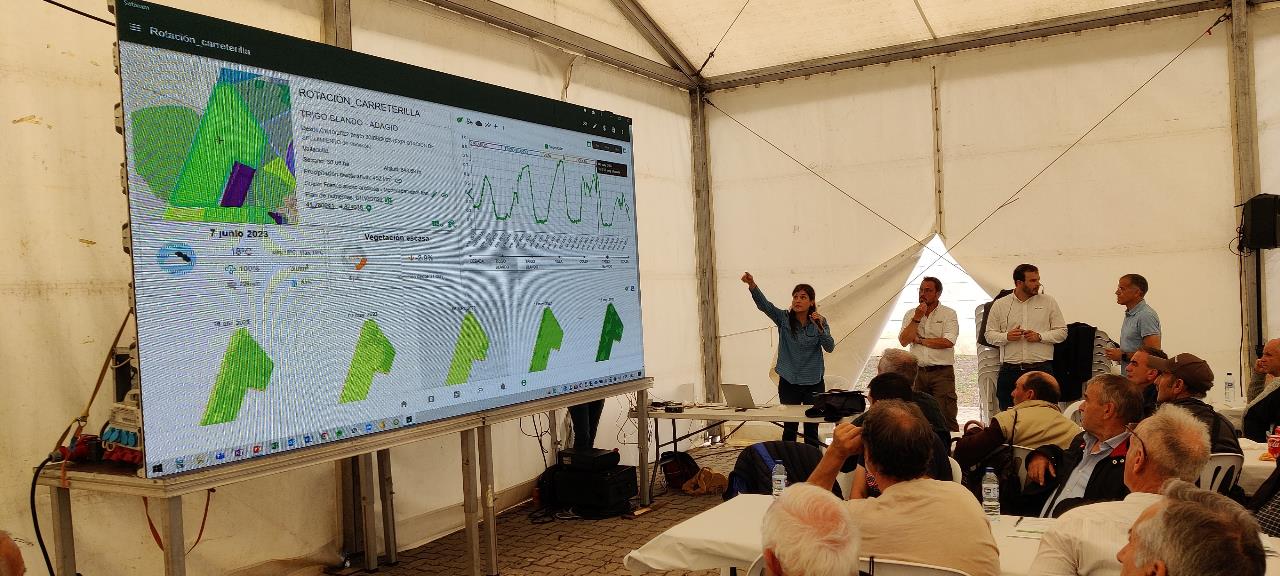 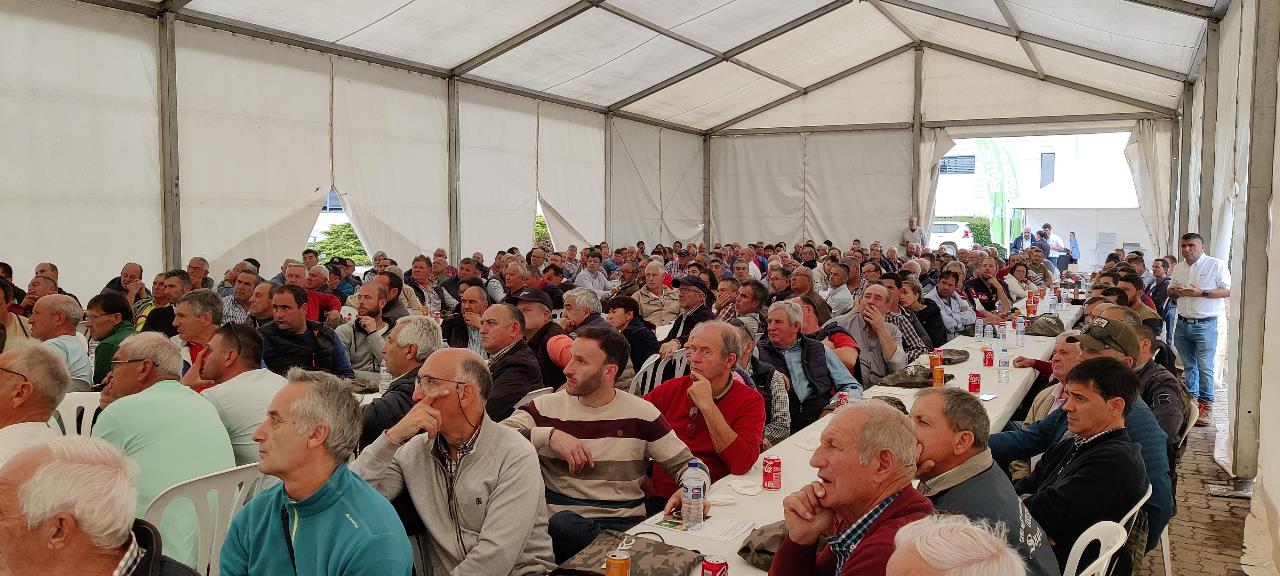 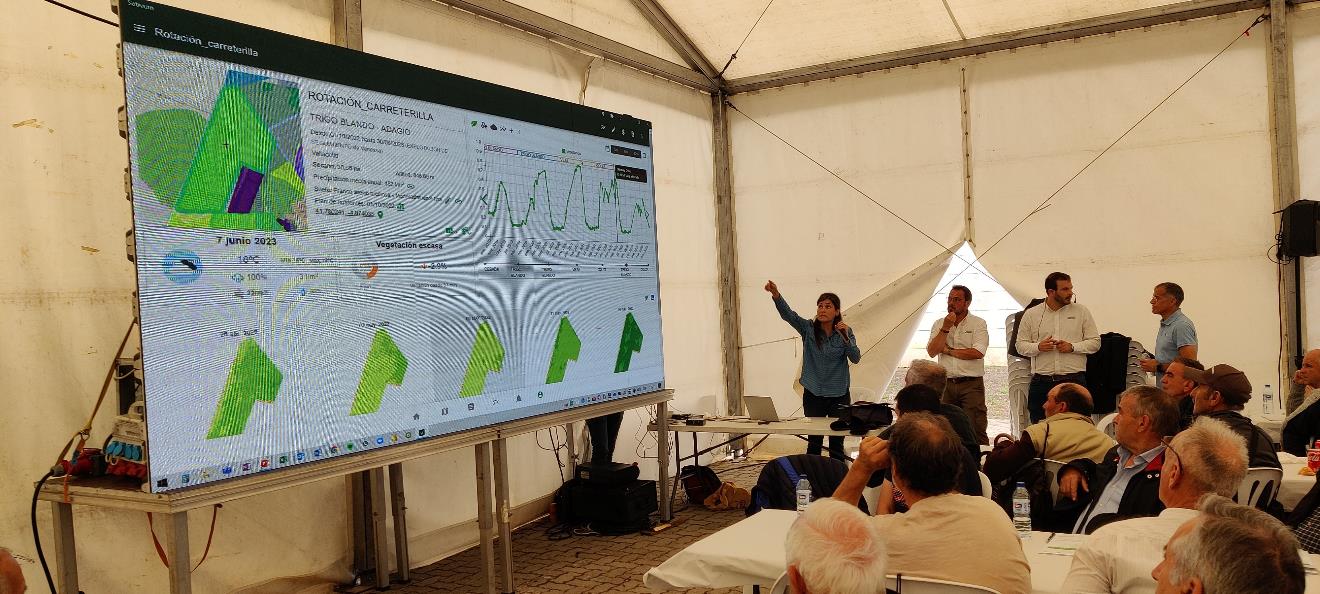 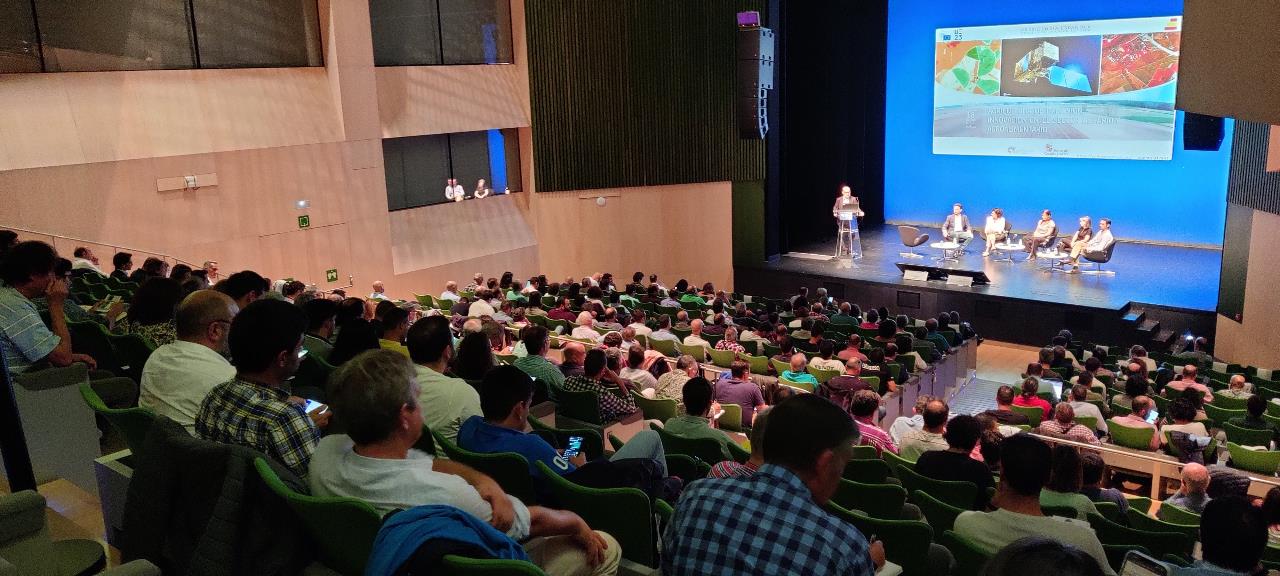 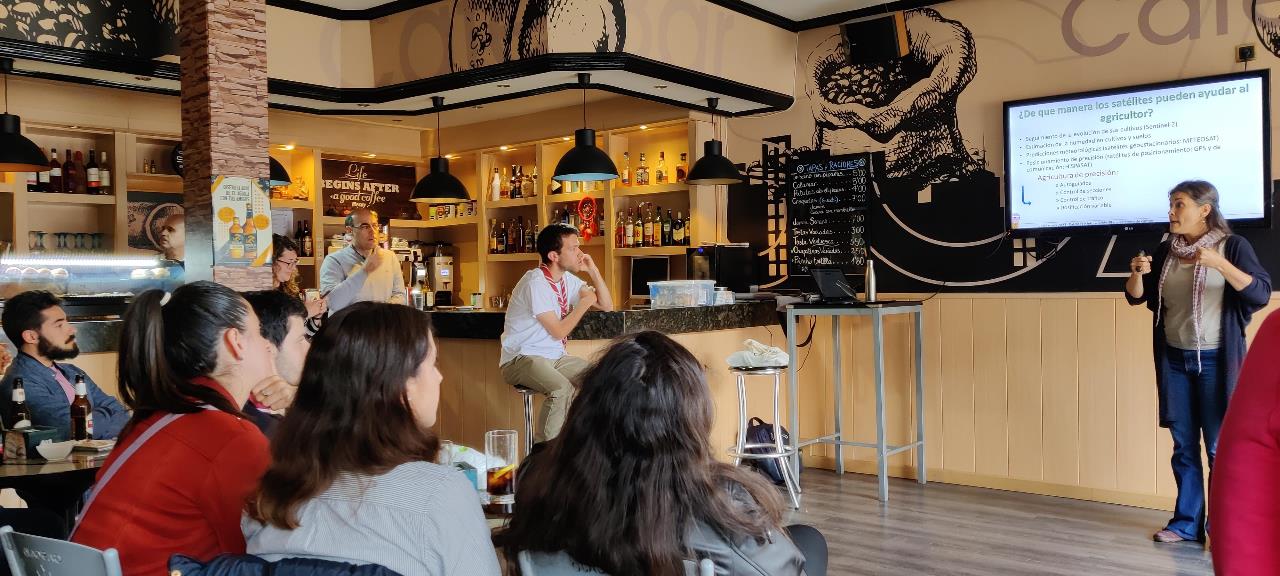 Comentarios de los agricultores y sus asesores
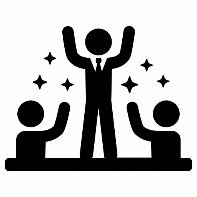 La capacidad de realizar equilibrios de nutrientes ha hecho famosa a la herramienta.
La interacción directa con los agricultores evolucionó la herramienta, pero aún se necesita más evolución . Muchos agricultores no pasan la fase de prueba.
Gran parte del éxito radica en que la presión para crear planes de nutrientes o CUE hace que SATIVUM emerja como un solucionador de problemas .
¿Cuál es el modelo de negocio detrás?
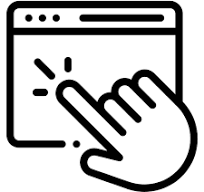 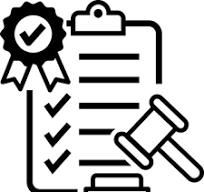